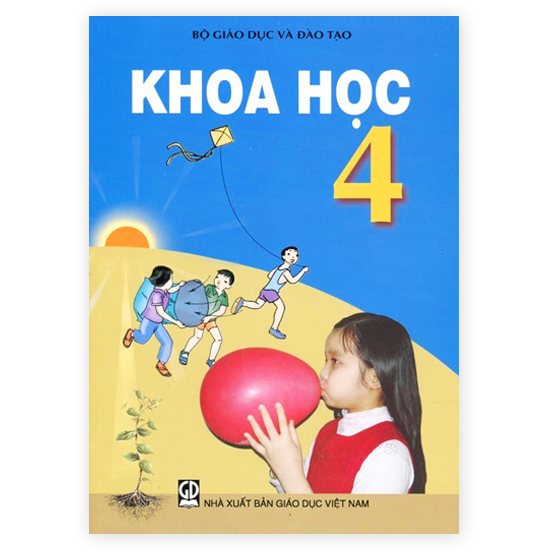 Chương trình Khoa học 4 gồm có 3 chủ đề:

Con người và sức khỏe

Vật chất và năng lượng

Thực vật và động vật
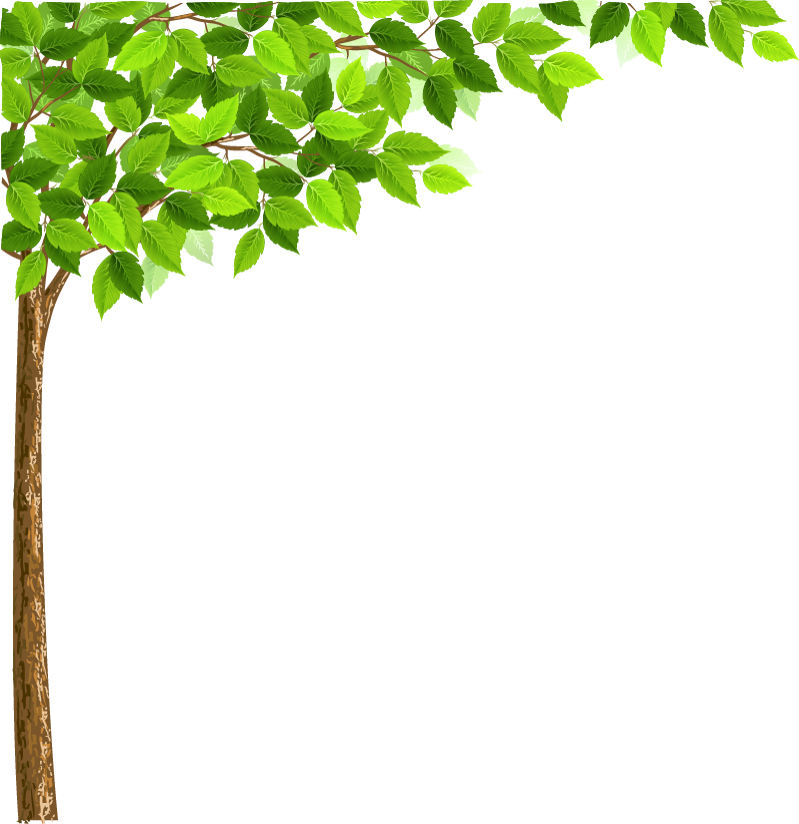 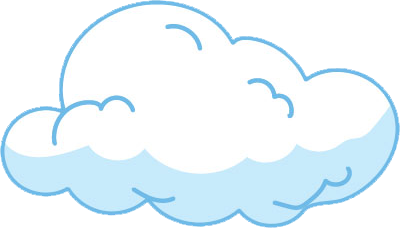 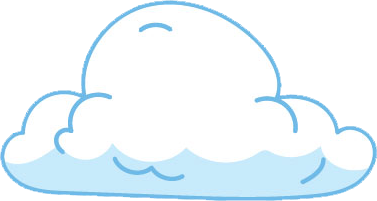 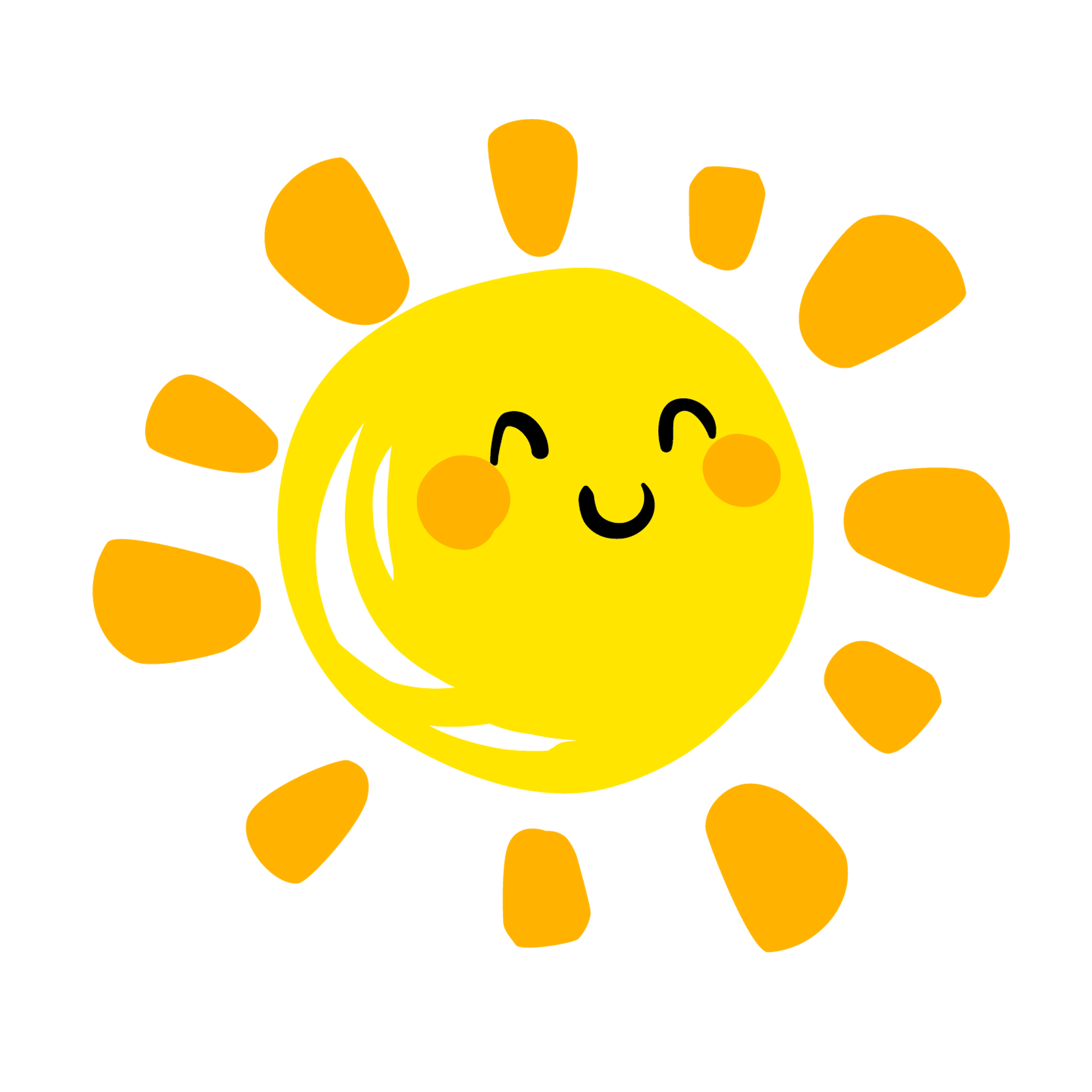 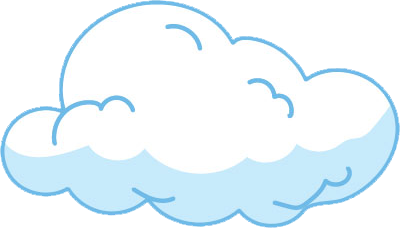 Khoa học 4
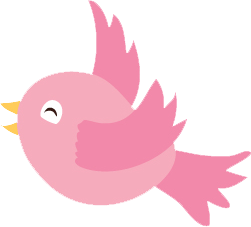 CON NGƯỜI VÀ SỨC KHỎE
CON NGƯỜI VÀ SỨC KHỎE
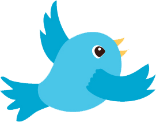 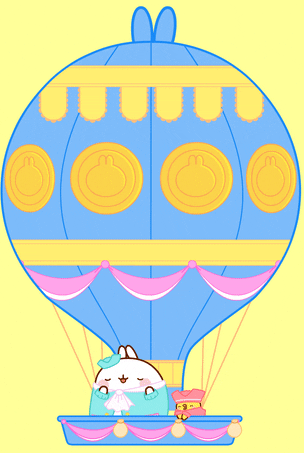 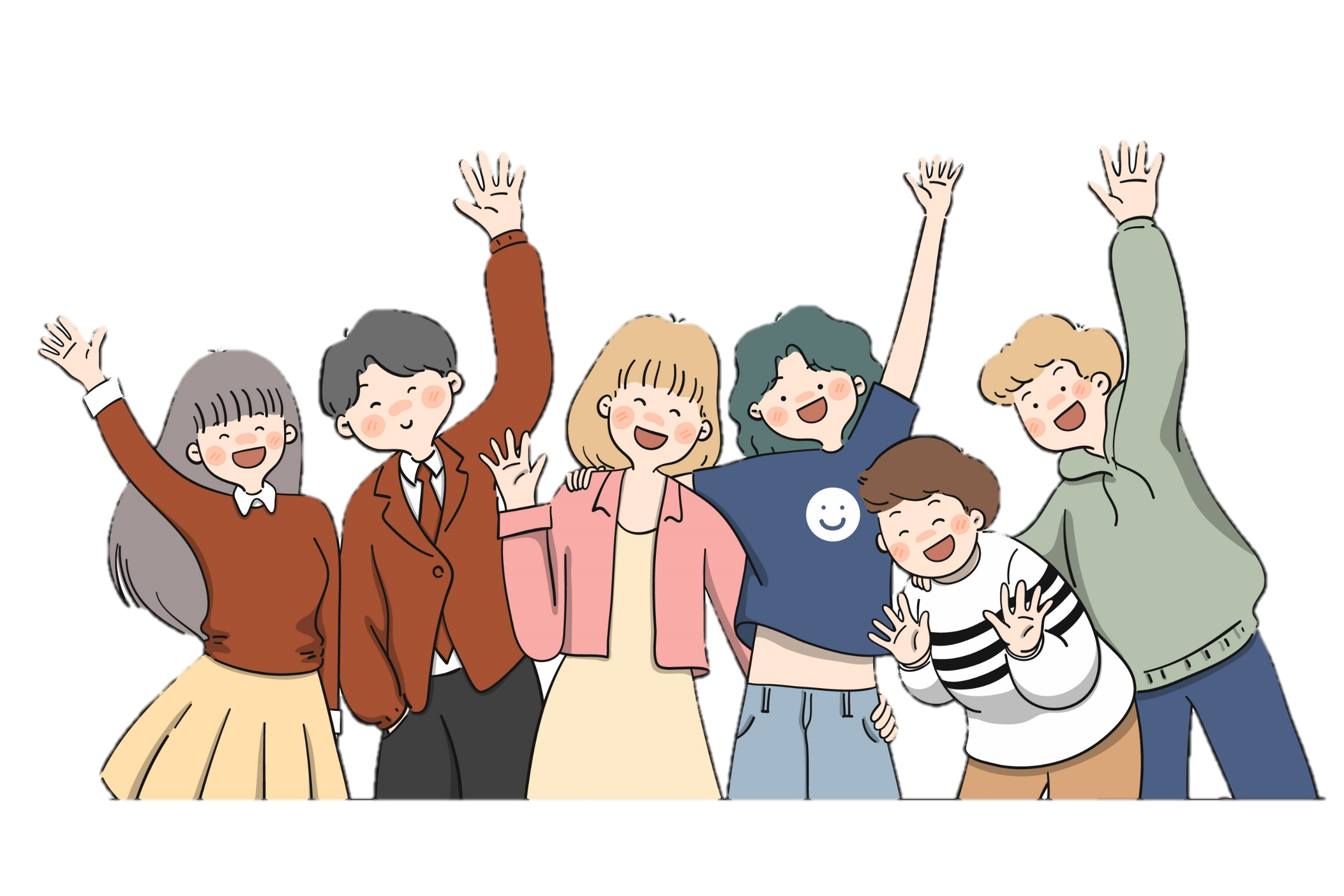 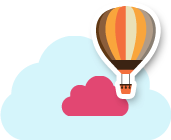 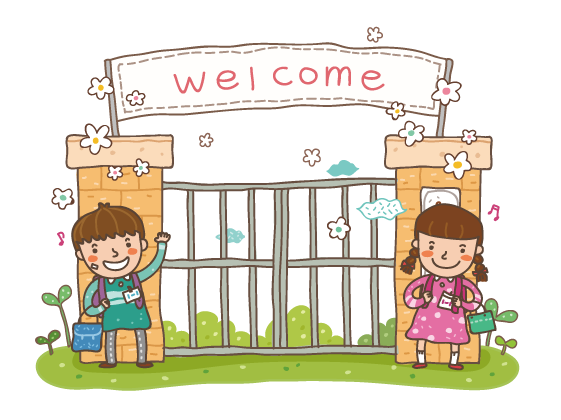 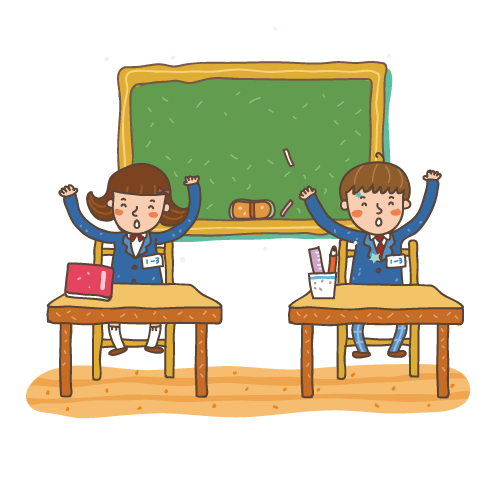 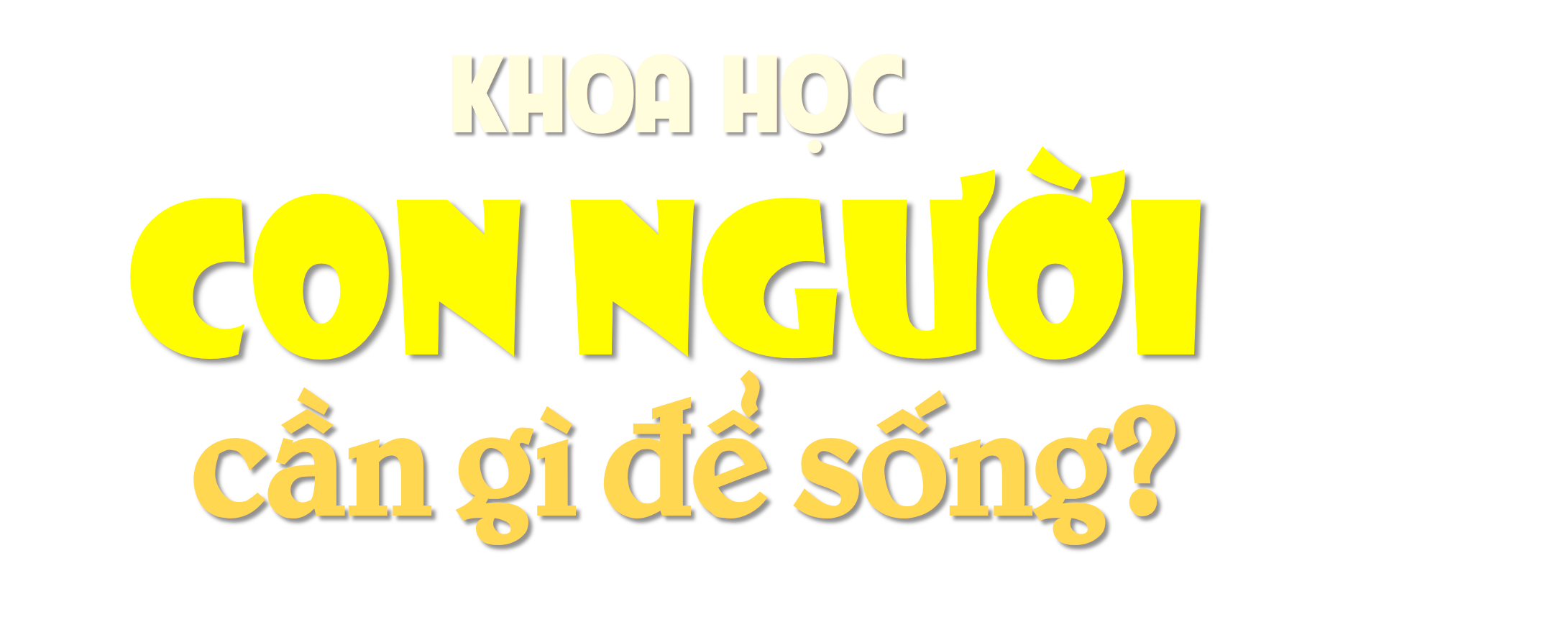 CẦN
YÊU
ĐẠT
CẦU
1. Kiến thức
- Biết được con người cần thức ăn, nước uống, không khí, ánh sáng, nhiệt độ để sống. 
2. Kĩ năng
- Kể ra một số điều kiện vật chất và tinh thần mà chỉ có con người mới cần trong 
cuộc sống.
3. Phẩm chất: Có ý thức bảo vệ, chăm sóc sức khoẻ.
4. Góp phần phát triển các năng lực
- NL giải quyết vấn đề, hợp tác, NL sáng tạo, NL khoa học,...
* GD BVMT: Mối quan hệ giữa con người với môi trường : Con người cần đến không khí, thức ăn, nước uống từ môi trường.
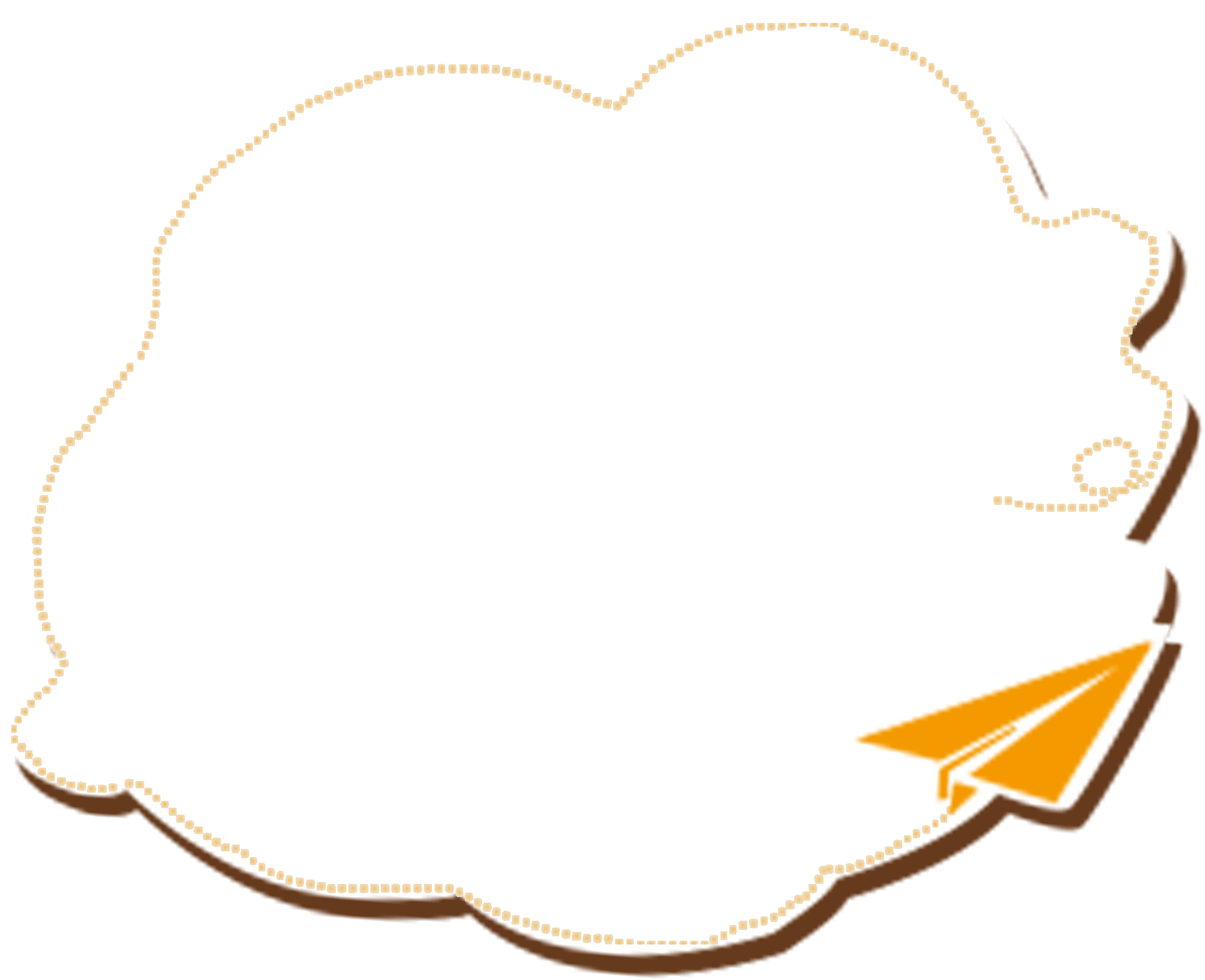 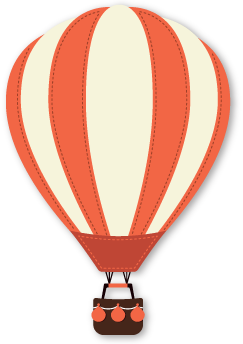 Hoạt động 1
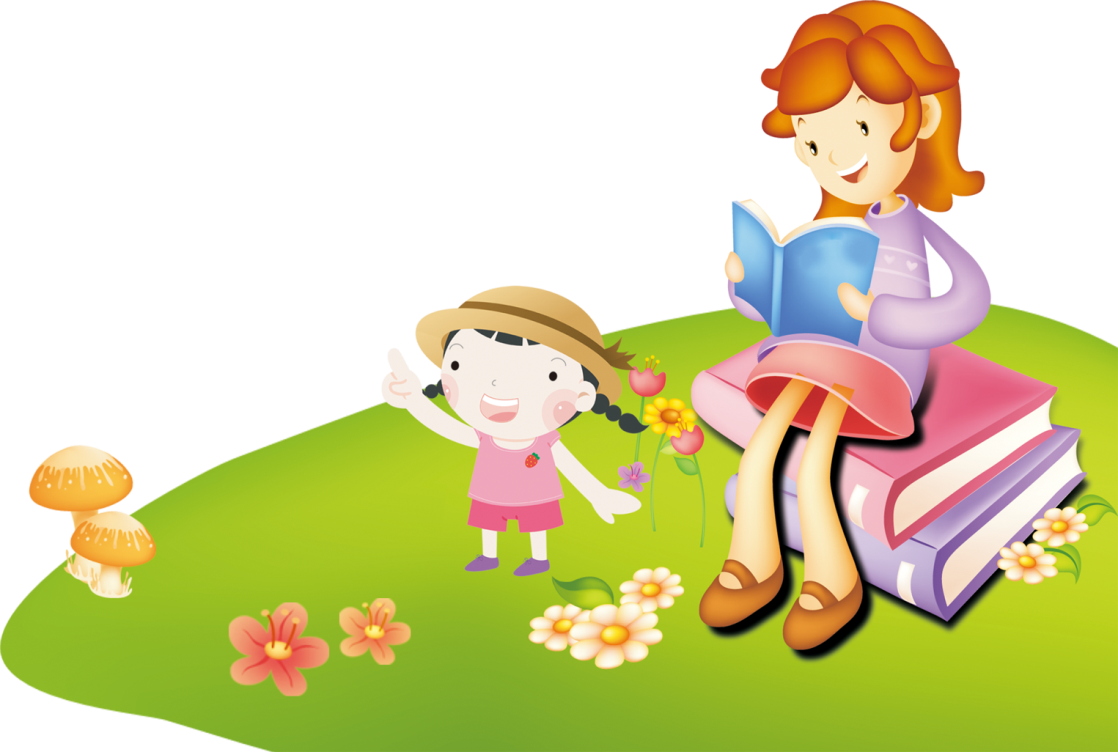 Các điều kiện cần để con người duy trì sự sống
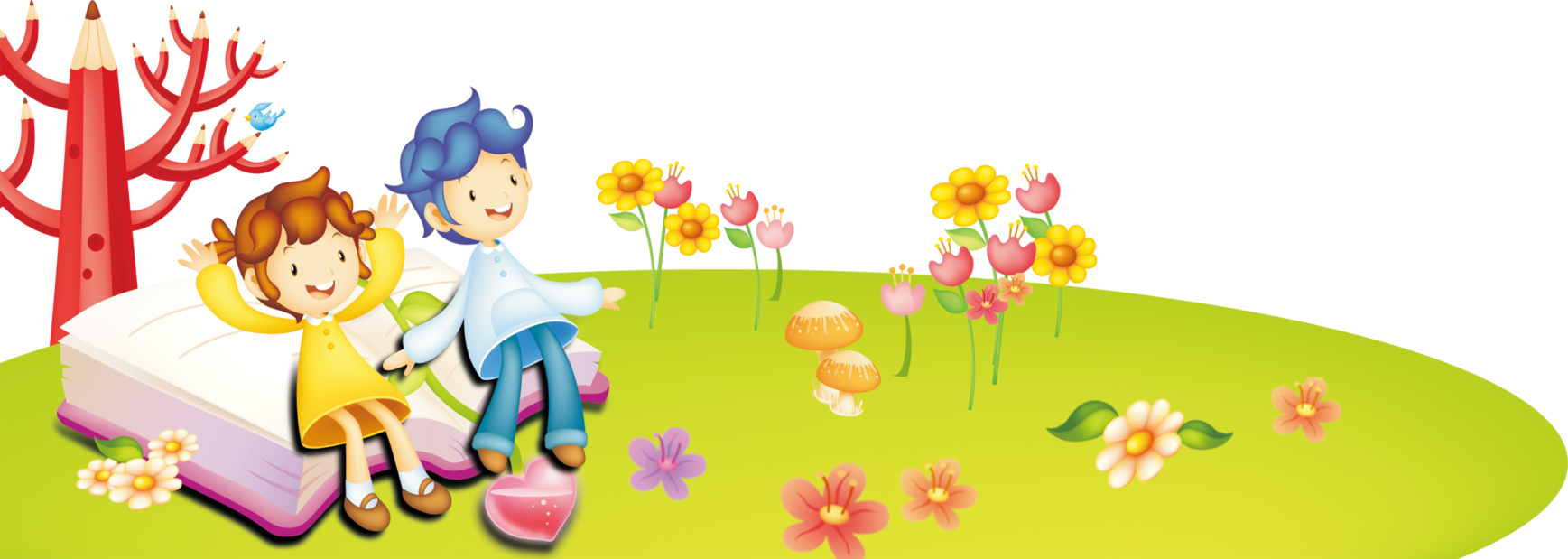 Quan sát hình 1, 2 sgk, trả lời câu hỏi
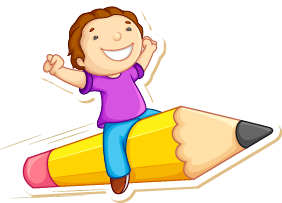 Như mọi sinh vật khác, con người cần gì để duy trì sự sống của mình?
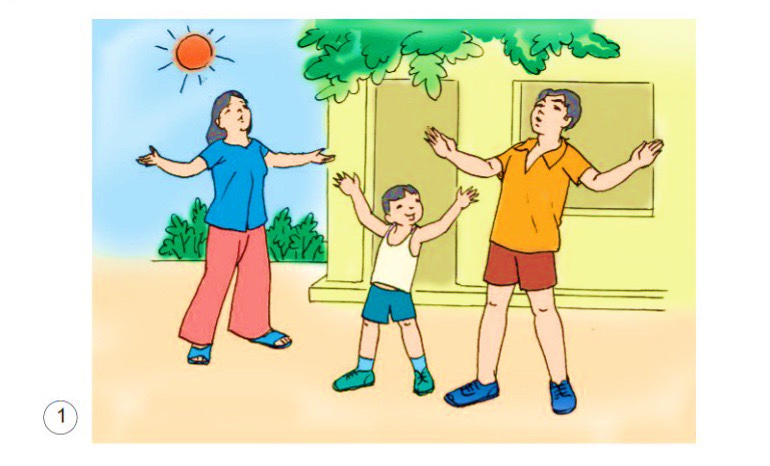 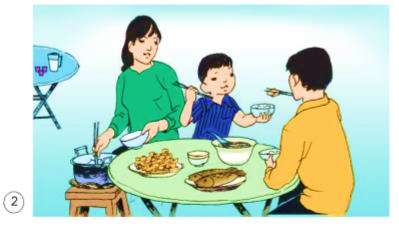 Thức ăn, nước uống
Không khí
Con người không thể sống thiếu ô-xi quá 3 - 4 phút.
Khí ô-xi
Con người không thể nhịn ăn 28 – 30 ngày.
Thức ăn
Con người
Nước 
uống
Con người không thể nhịn uống nước 3 – 4 ngày.
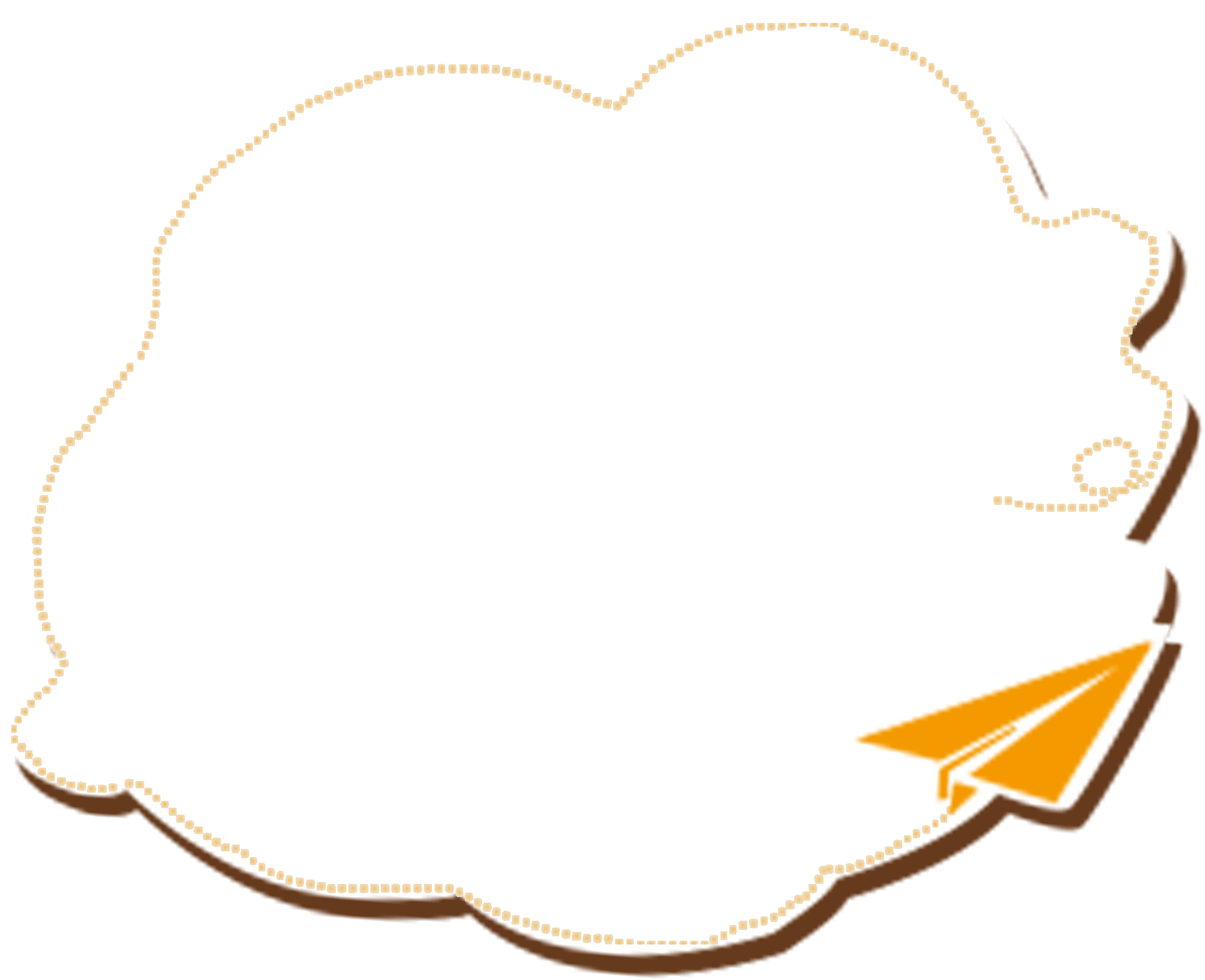 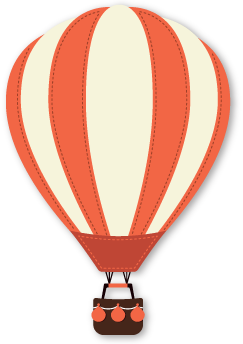 Hoạt động 2
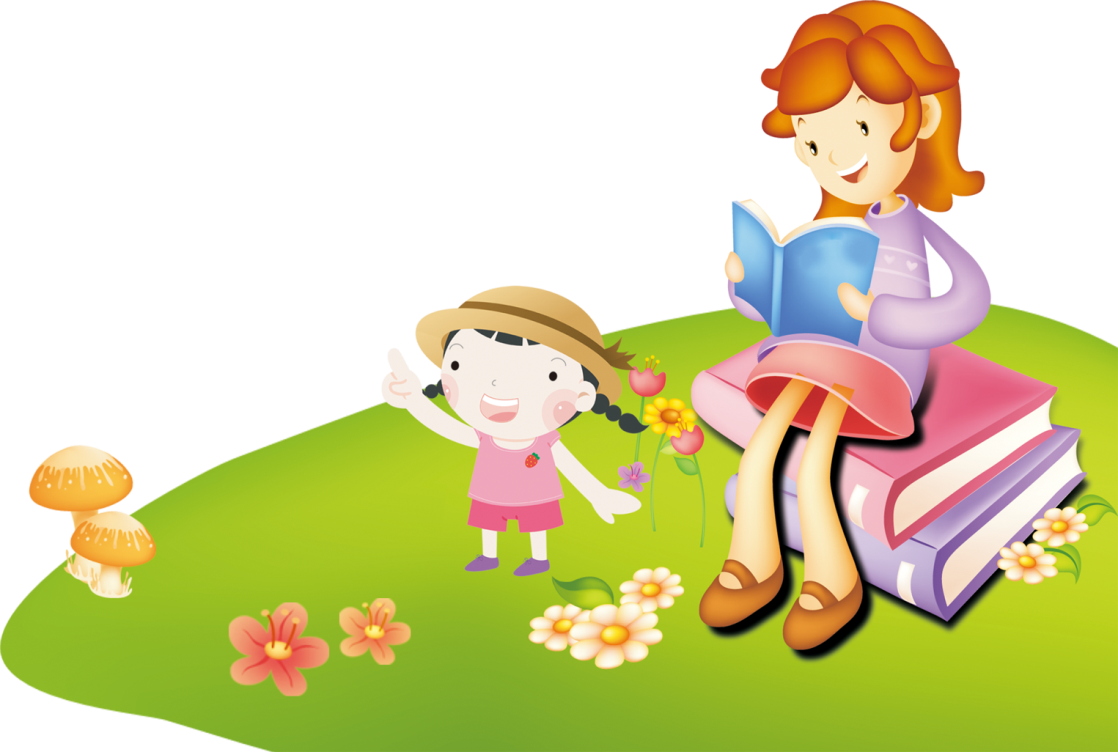 Các điều kiện đủ để con người phát triển
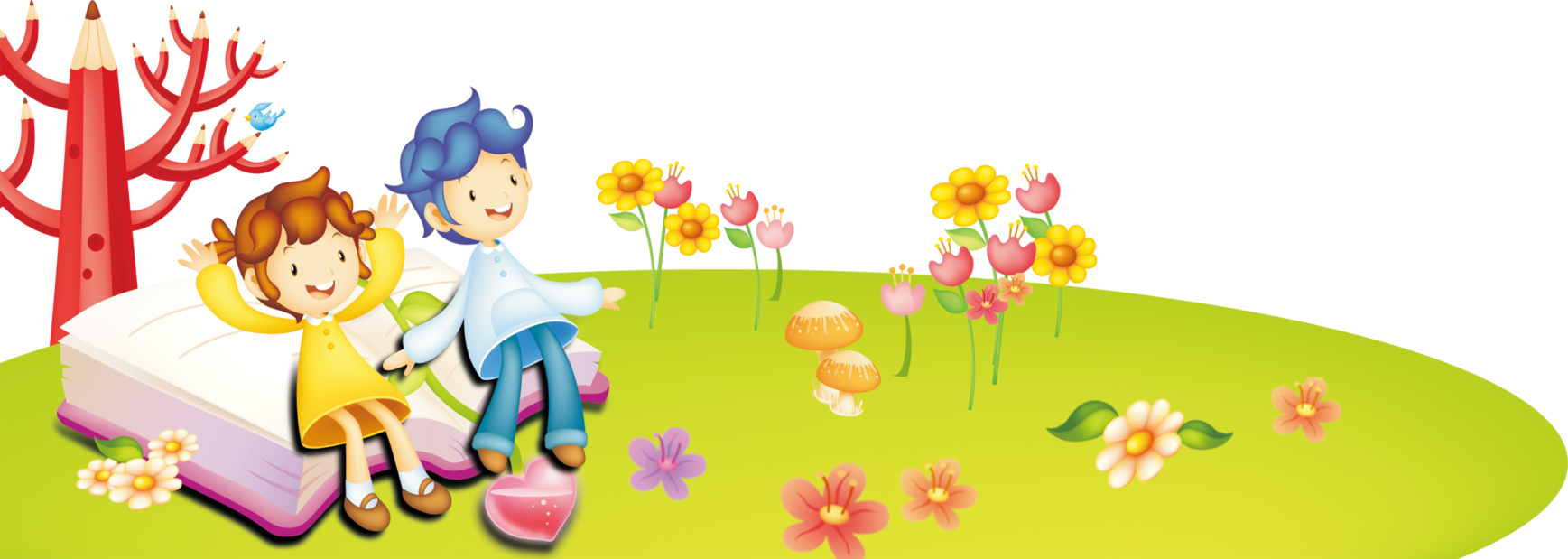 Quan sát tranh 3 – 10 sgk, trả lời câu hỏi:
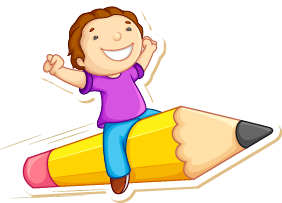 1. Hơn hẳn những sinh vật khác, cuộc sống của con người còn cần những gì ?
2. Nếu thiếu các điều kiện đó, cuộc sống của con người sẽ thế nào ?
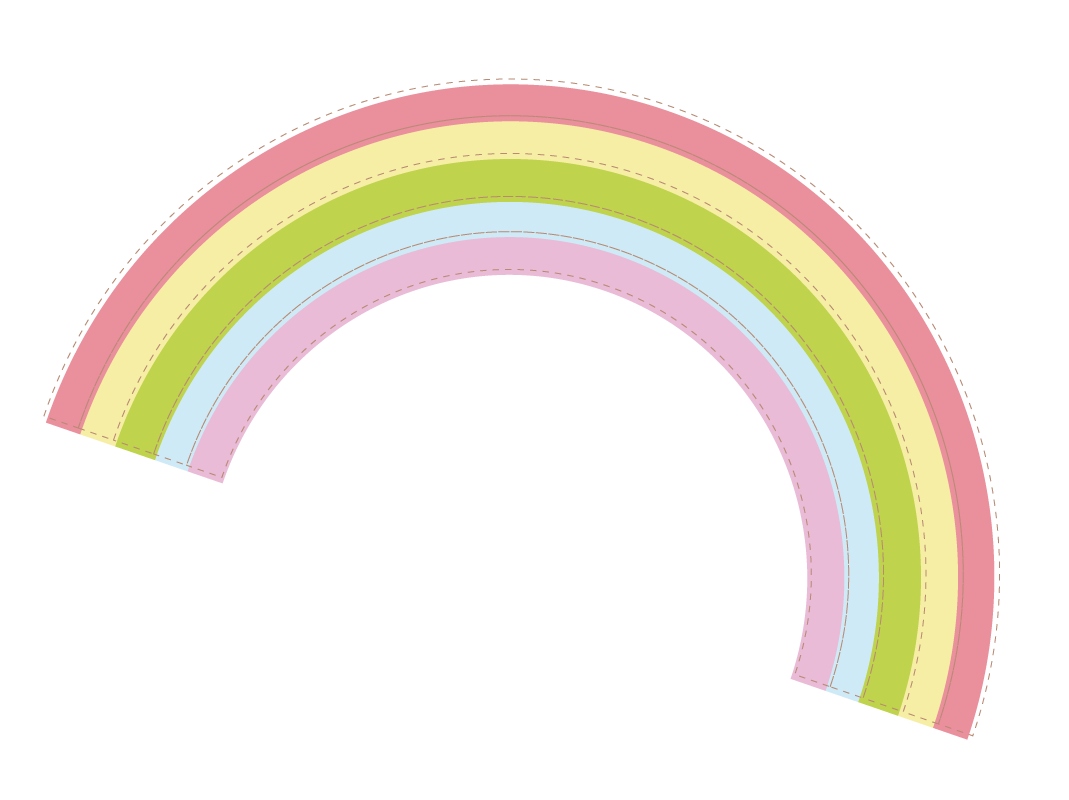 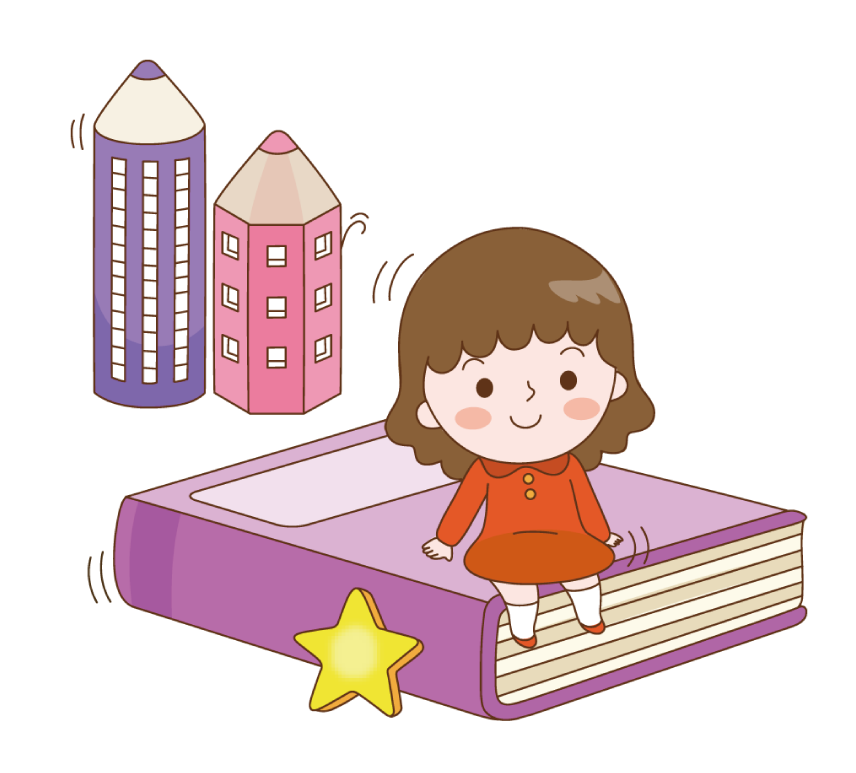 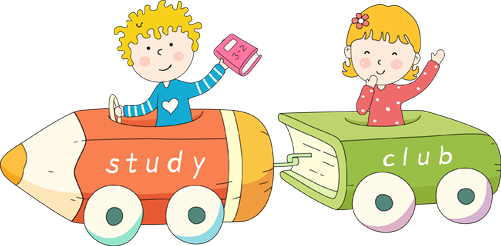 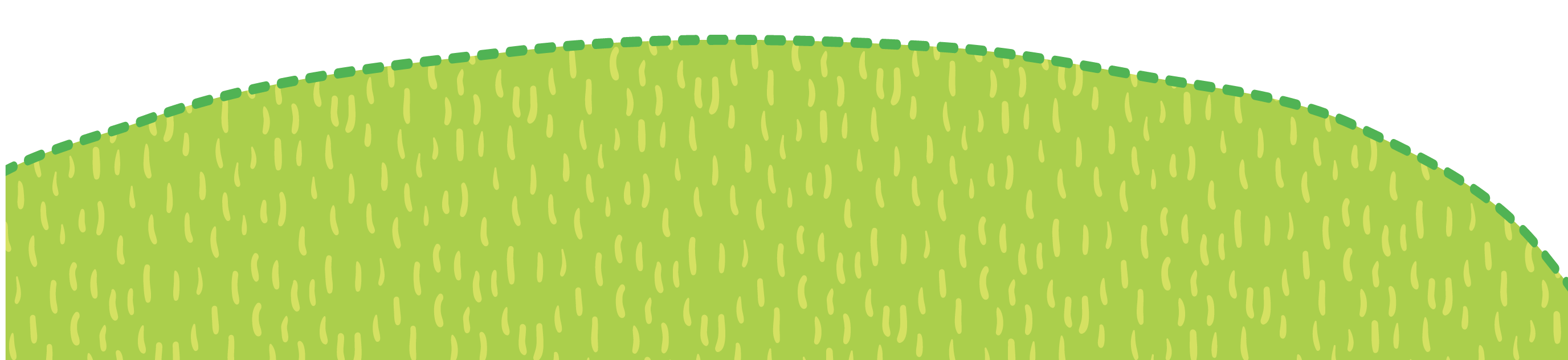 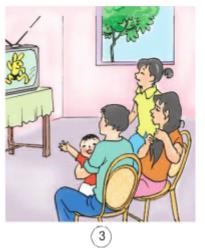 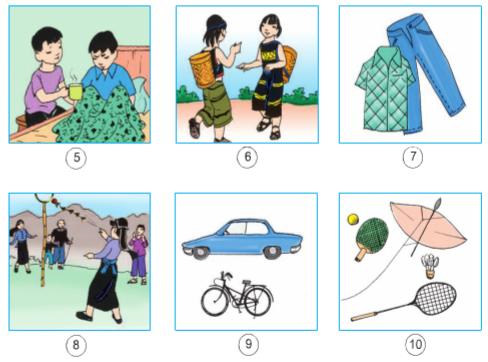 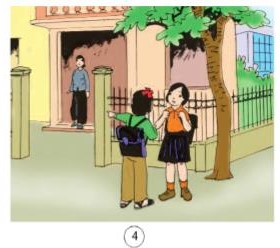 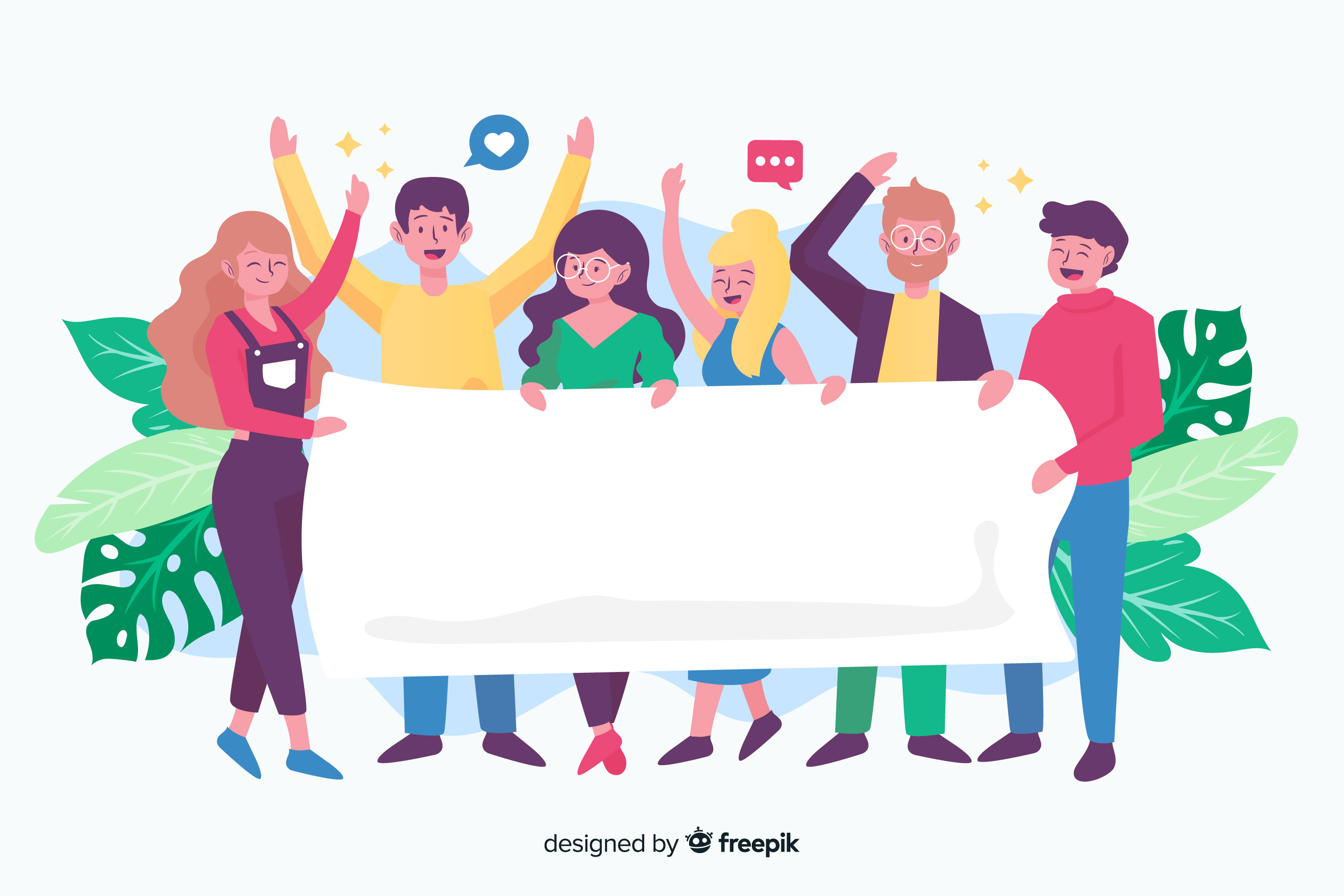 Hơn hẳn những sinh vật khác con người cần: vui chơi, giải trí, học tập, thuốc, lao động, quần áo, phương tiện giao thông,...
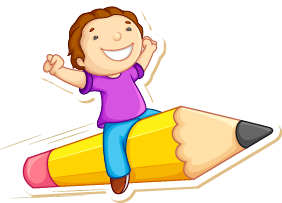 2. Nếu thiếu các điều kiện đó, cuộc sống của con người sẽ buồn tẻ, sẽ ngu dốt, ốm yếu, bệnh tật, nghèo nàn,…
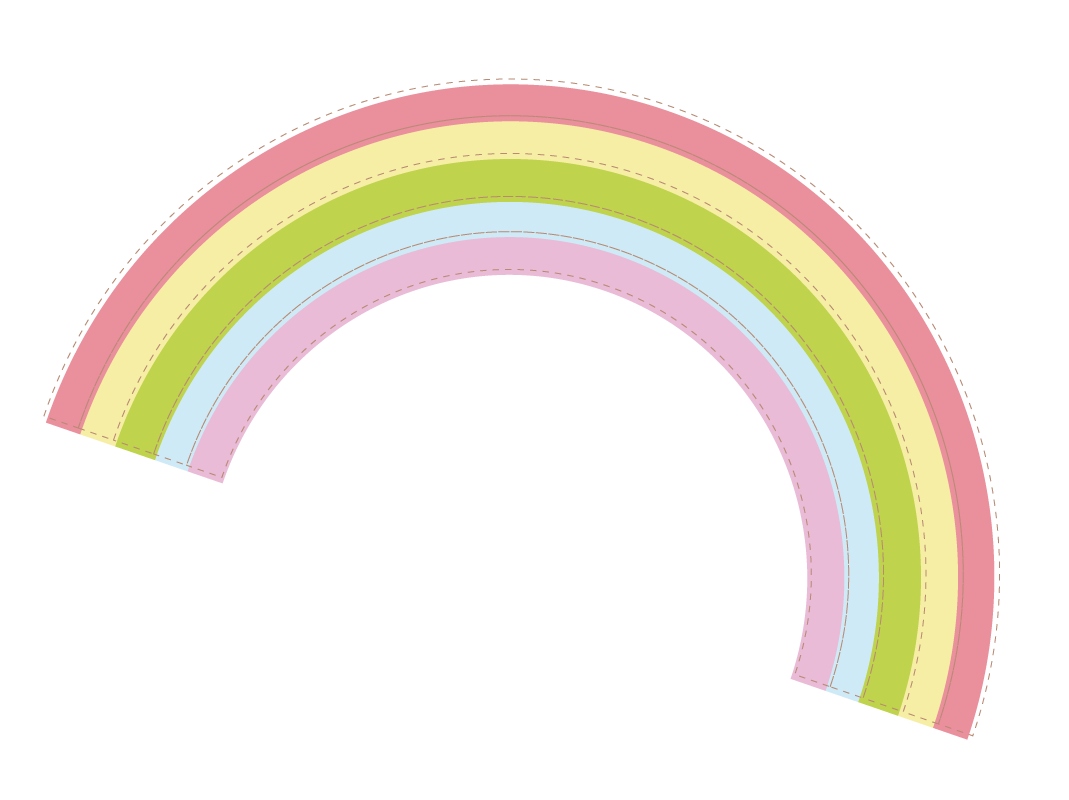 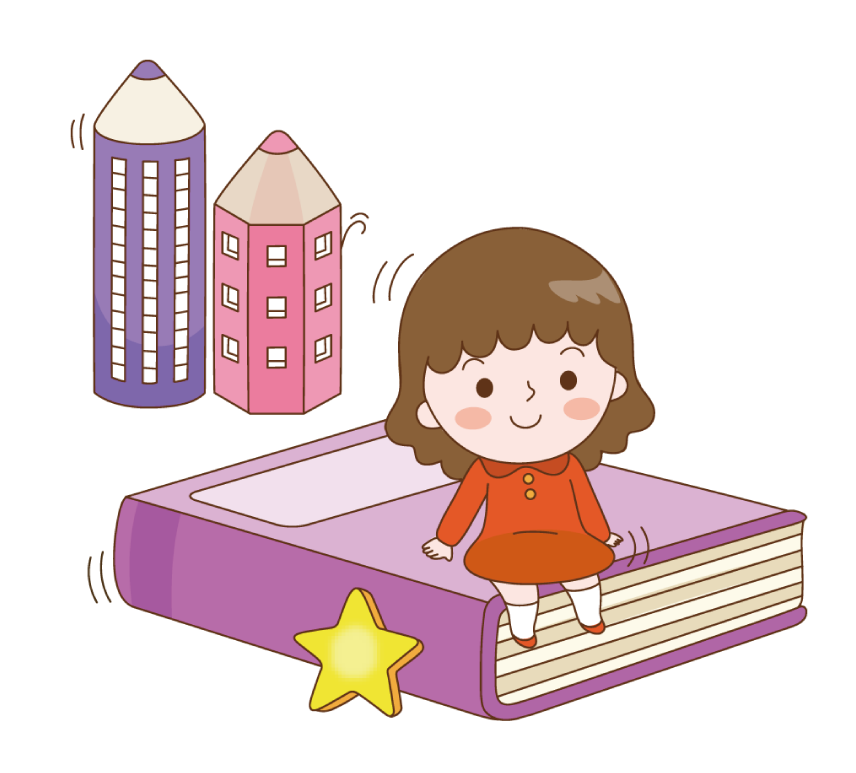 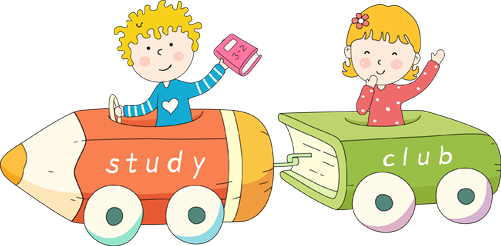 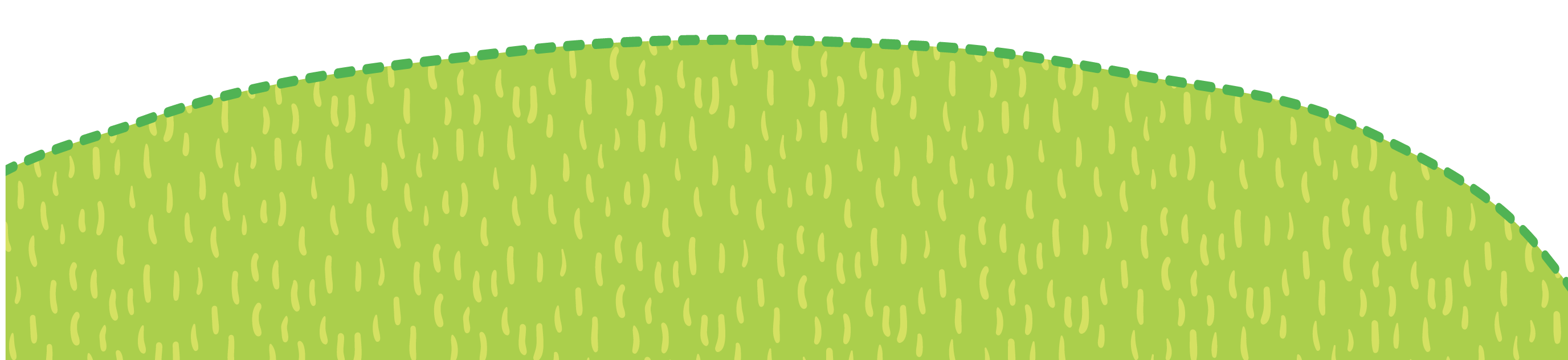 NHỮNG YẾU TỐ CẦN CHO SỰ SỐNG
Không khí
Nước
Ánh sáng
Nhiệt độ
Thức ăn
Phương tiện giao thông
Tình cảm bạn bè
Nhà ở
Tình cảm gia đình
Quần áo
Trường học
Sách báo
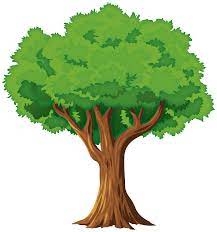 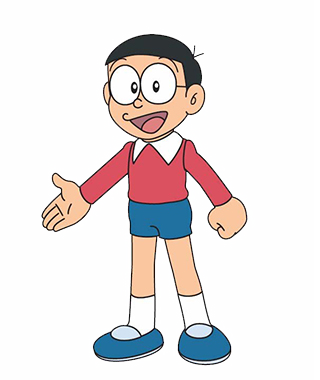 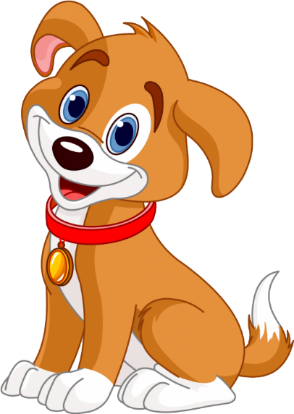 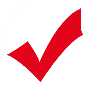 THỰC VẬT
CON NGƯỜI
ĐỘNG VẬT
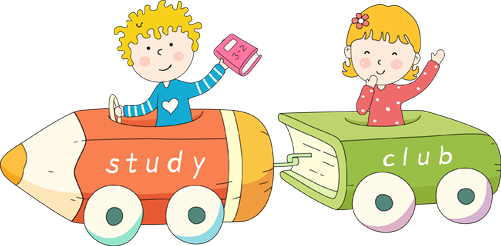 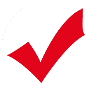 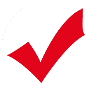 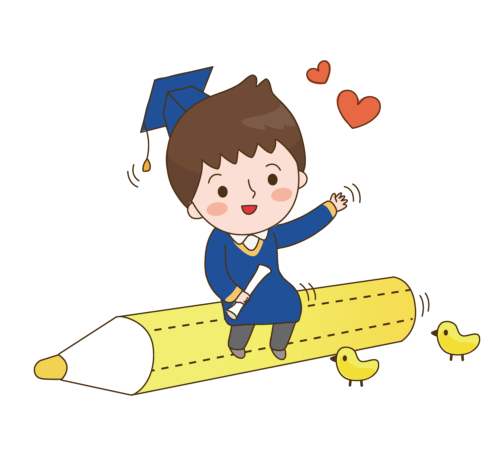 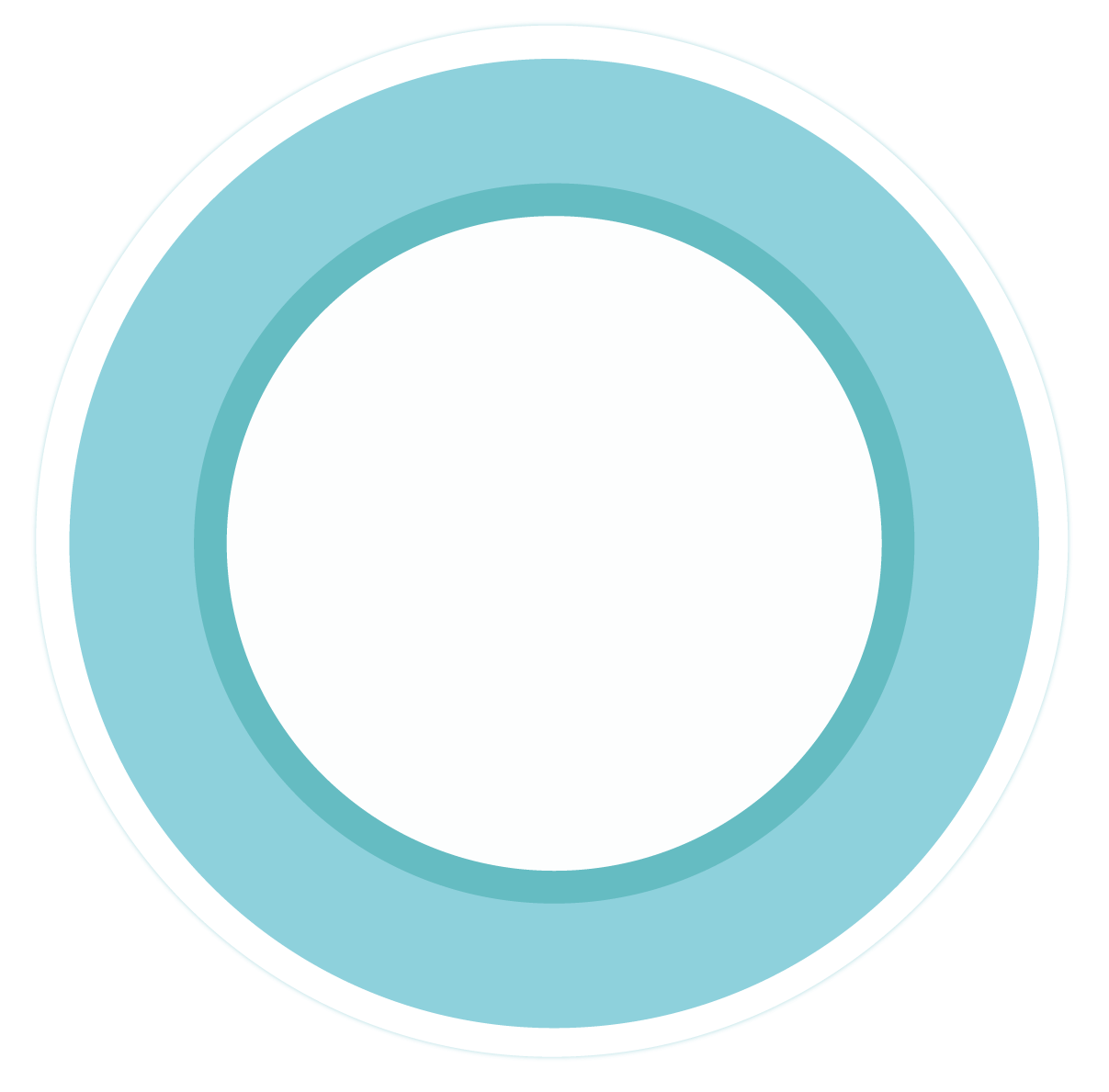 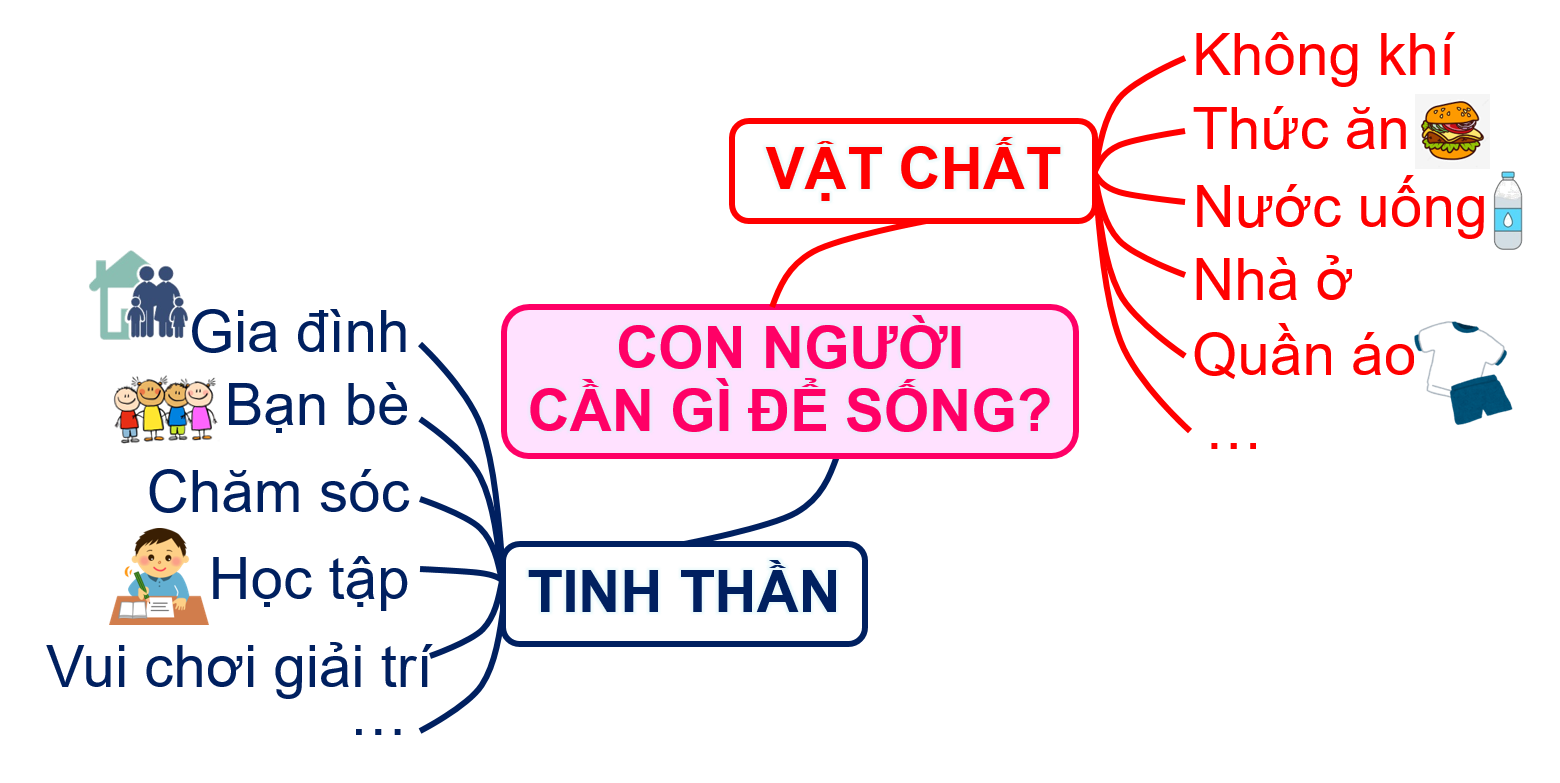 Kết luận
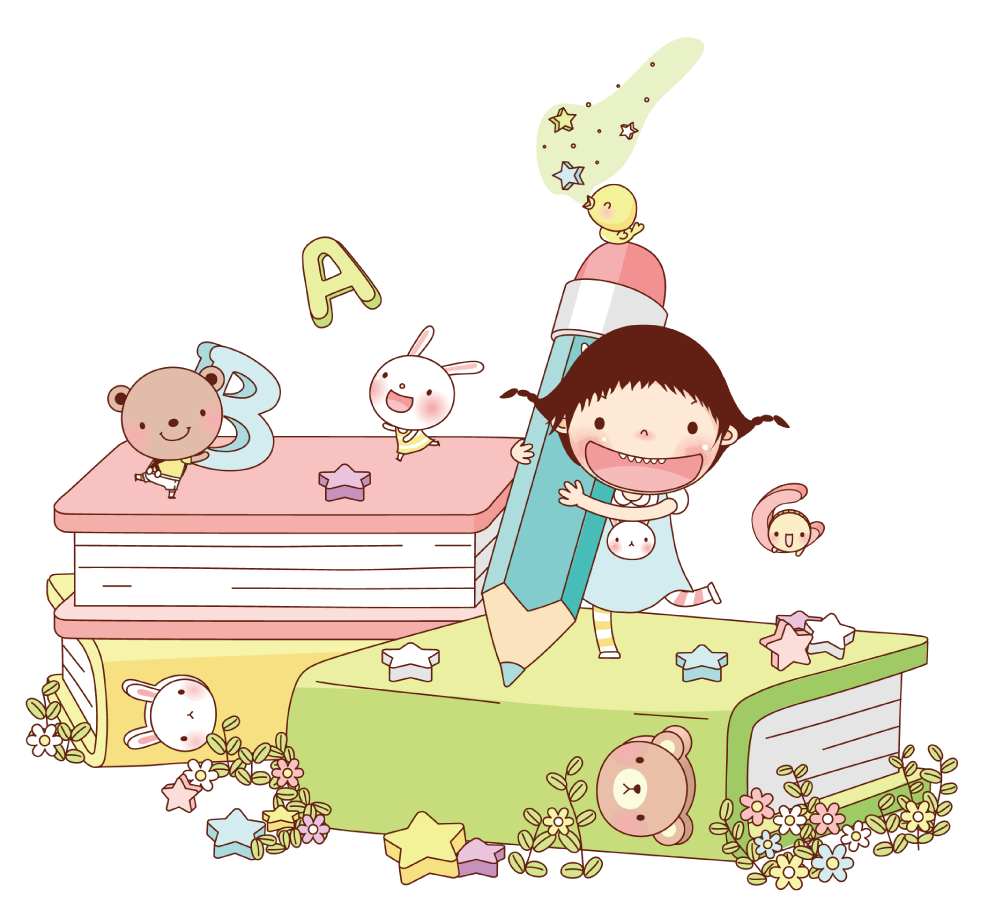 KẾT LUẬN
KẾT LUẬN
- Con người, động vật và thực vật đều cần thức ăn, nước, không khí, ánh sáng, nhiệt độ thích hợp để duy trì sự sống của mình.
- Hơn hẳn những sinh vật khác, cuộc sống của con người còn cần nhà ở, quần áo, phương tiện giao thông và những tiện nghi khác. Ngoài những yêu cầu về vật chất, con người còn cần những điều kiện về tinh thần, văn hóa xã hội.
DẶN DÒ
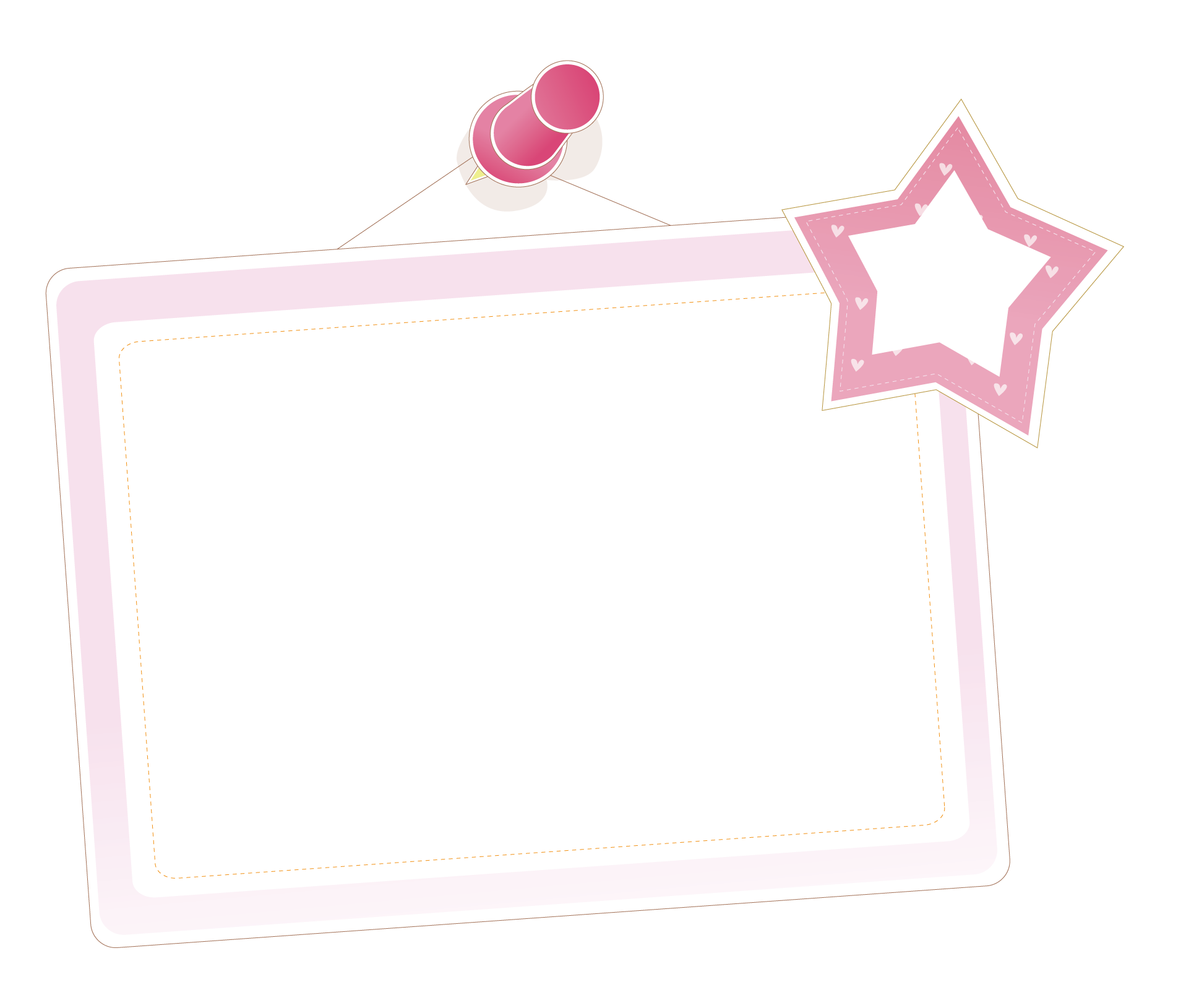 Học thuộc Ghi nhớ
Chuẩn bị trước bài tiếp theo Trao đổi chất ở người.
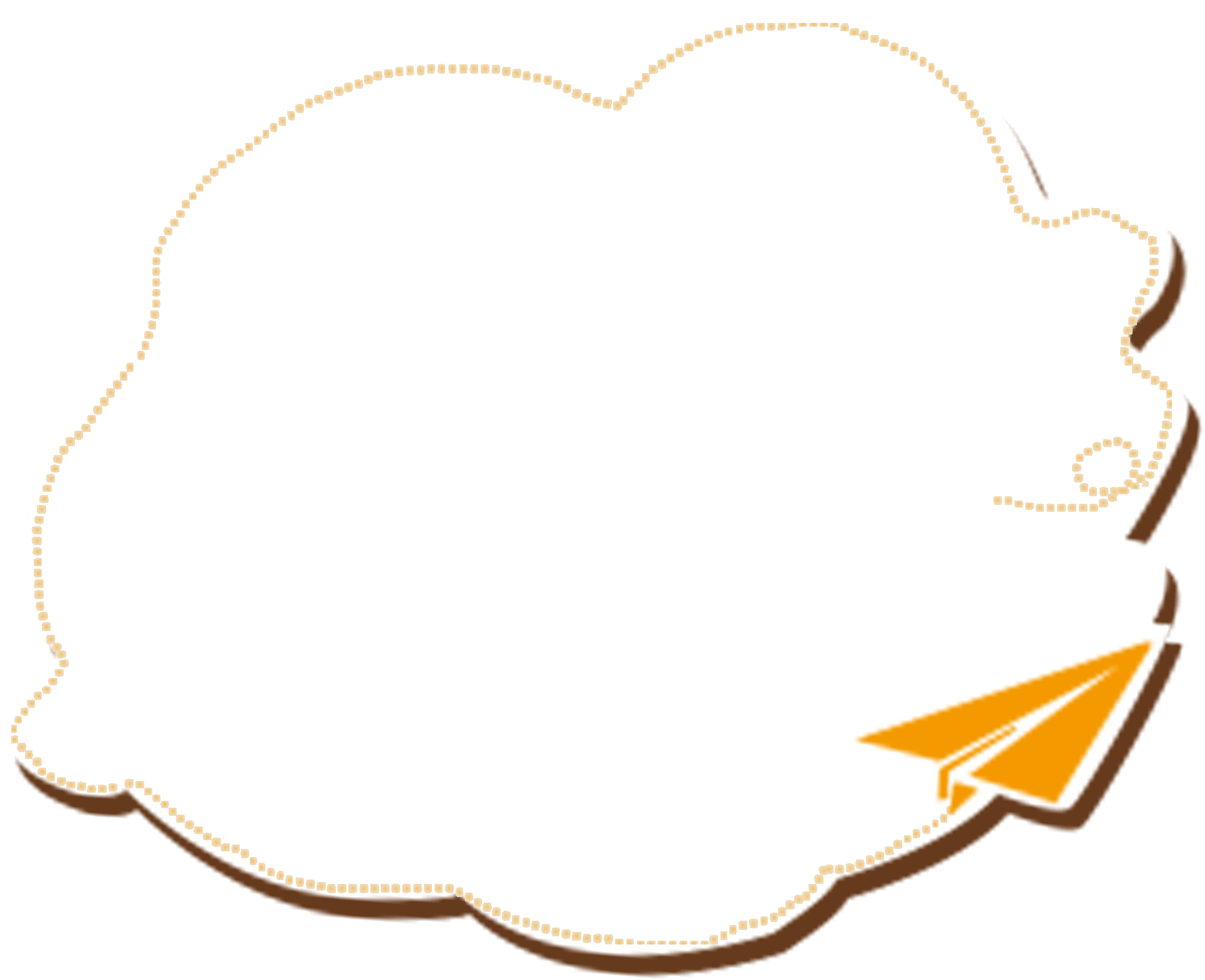 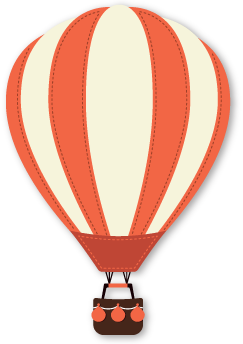 CHÚC CÁC EM HỌC TỐT
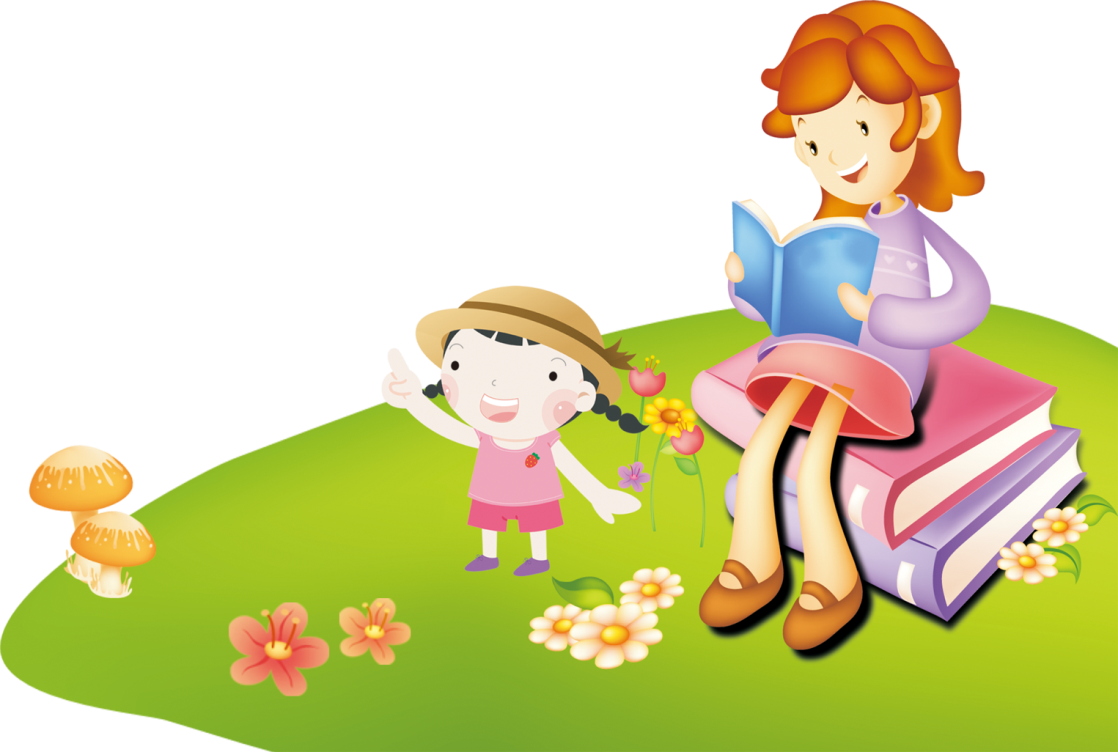 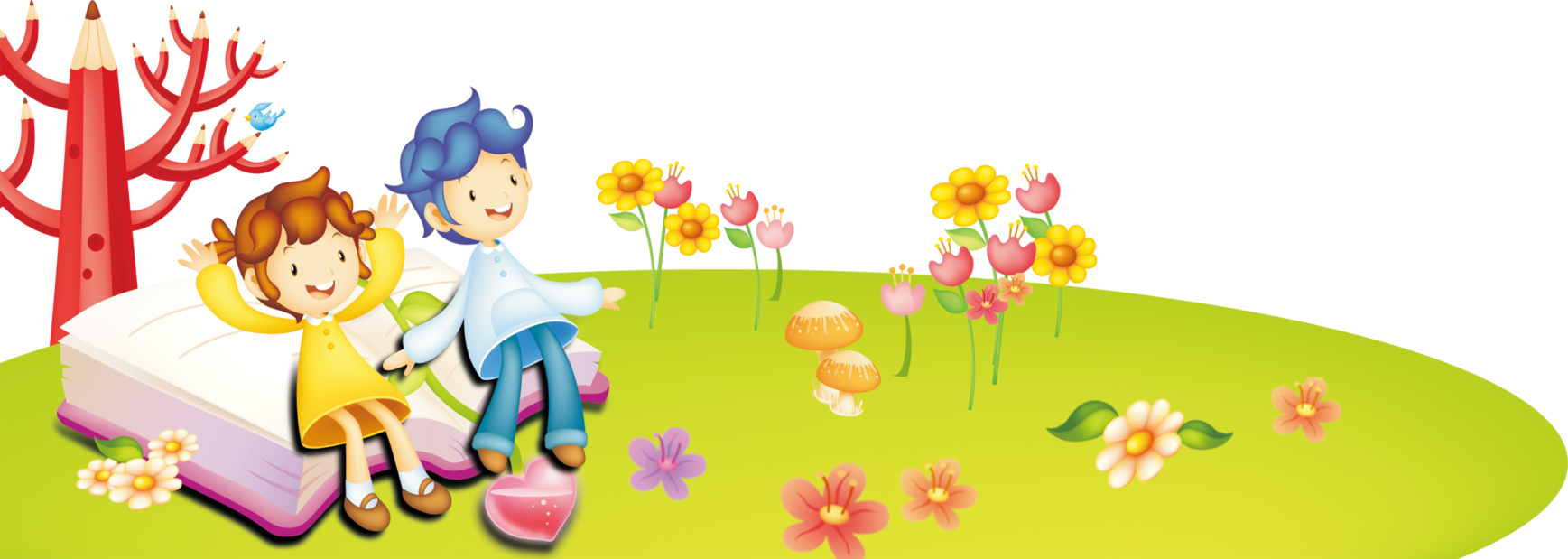 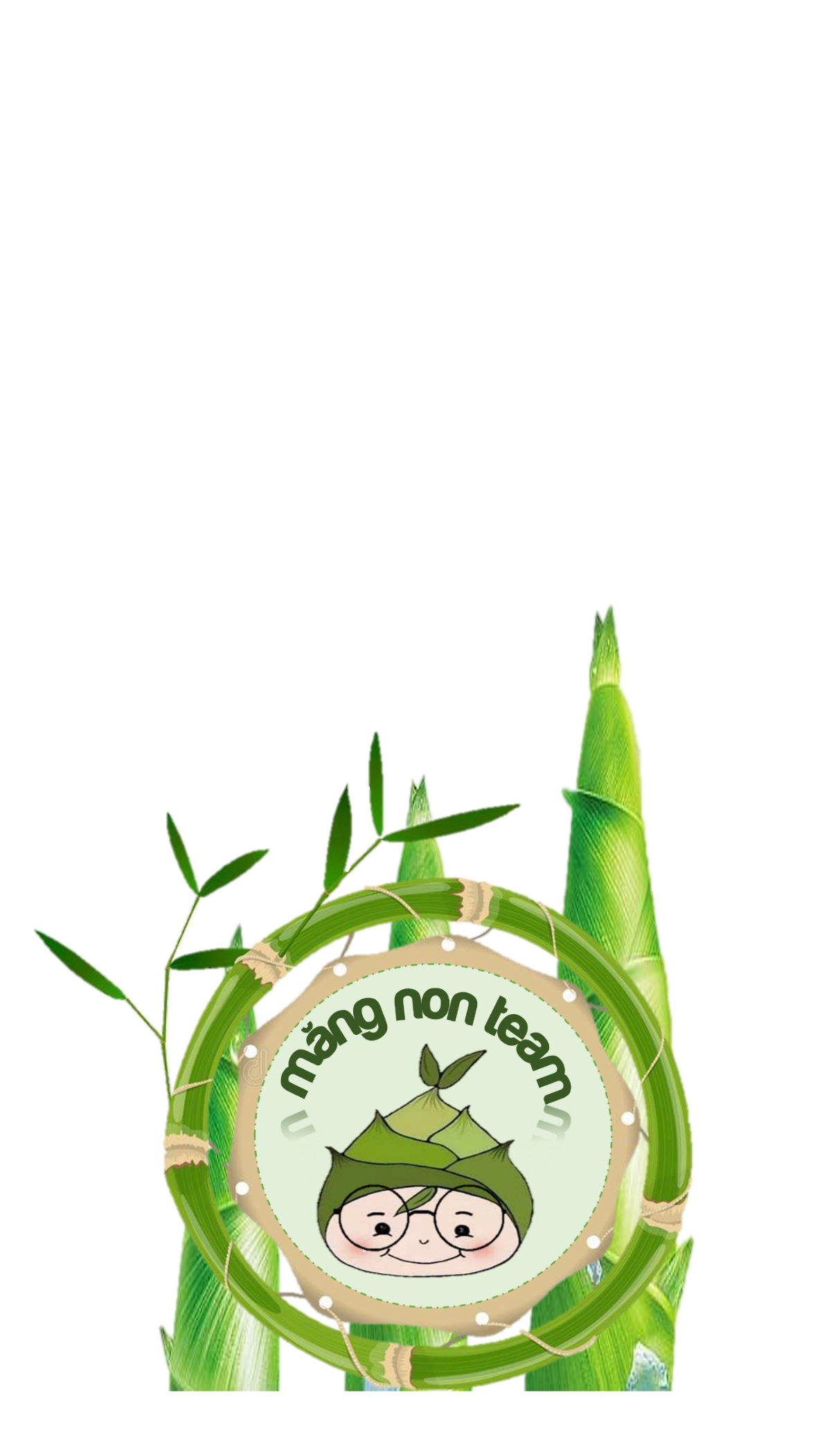 MĂNG NON – TÀI LIỆU TIỂU HỌC 
Mời truy cập: MĂNG NON- TÀI LIỆU TIỂU HỌC | Facebook
SĐT ZALO : 0382348780 - 0984848929
Nhận soạn bài giảng yêu cầu – Thiết kế bài giảng E – Learning
GIÁO ÁN ĐIỆN TỬ LỚP 3 – BỘ SÁCH KẾT NỐI TRI THỨC VỚI CUỘC SỐNG
Măng non